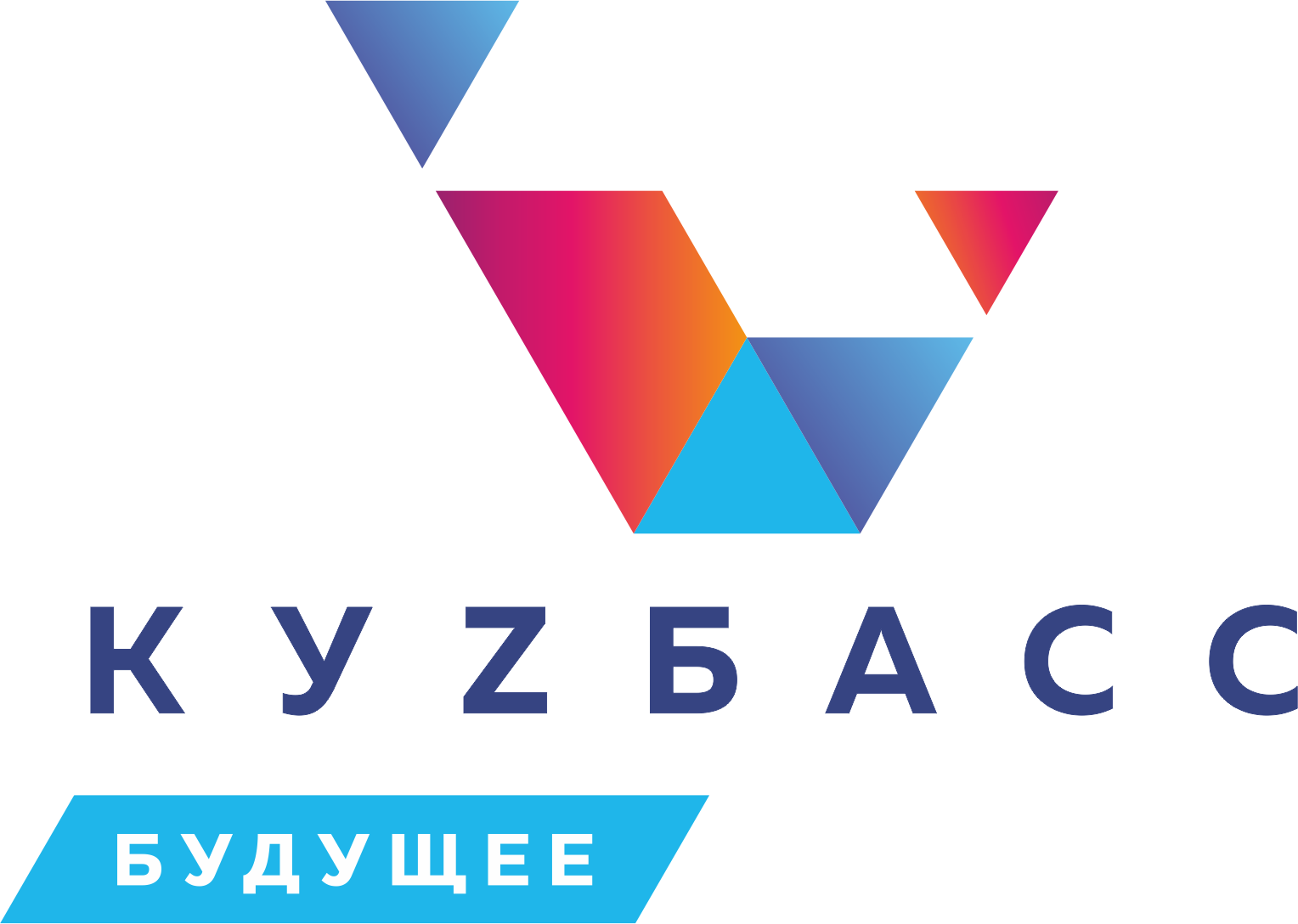 1
Приказ Министерства просвещения Российской Федерации от 02.09.2020 г. № 458
«Об утверждении Порядка приема на обучение по образовательным программам начального общего, основного общего и среднего общего образования»
(с изменениями от 08.10.2021 г.)
Проект административного регламента
по предоставлению муниципальной услуги 
 «Прием на обучение по образовательным программам начального общего, основного общего и среднего общего образования»
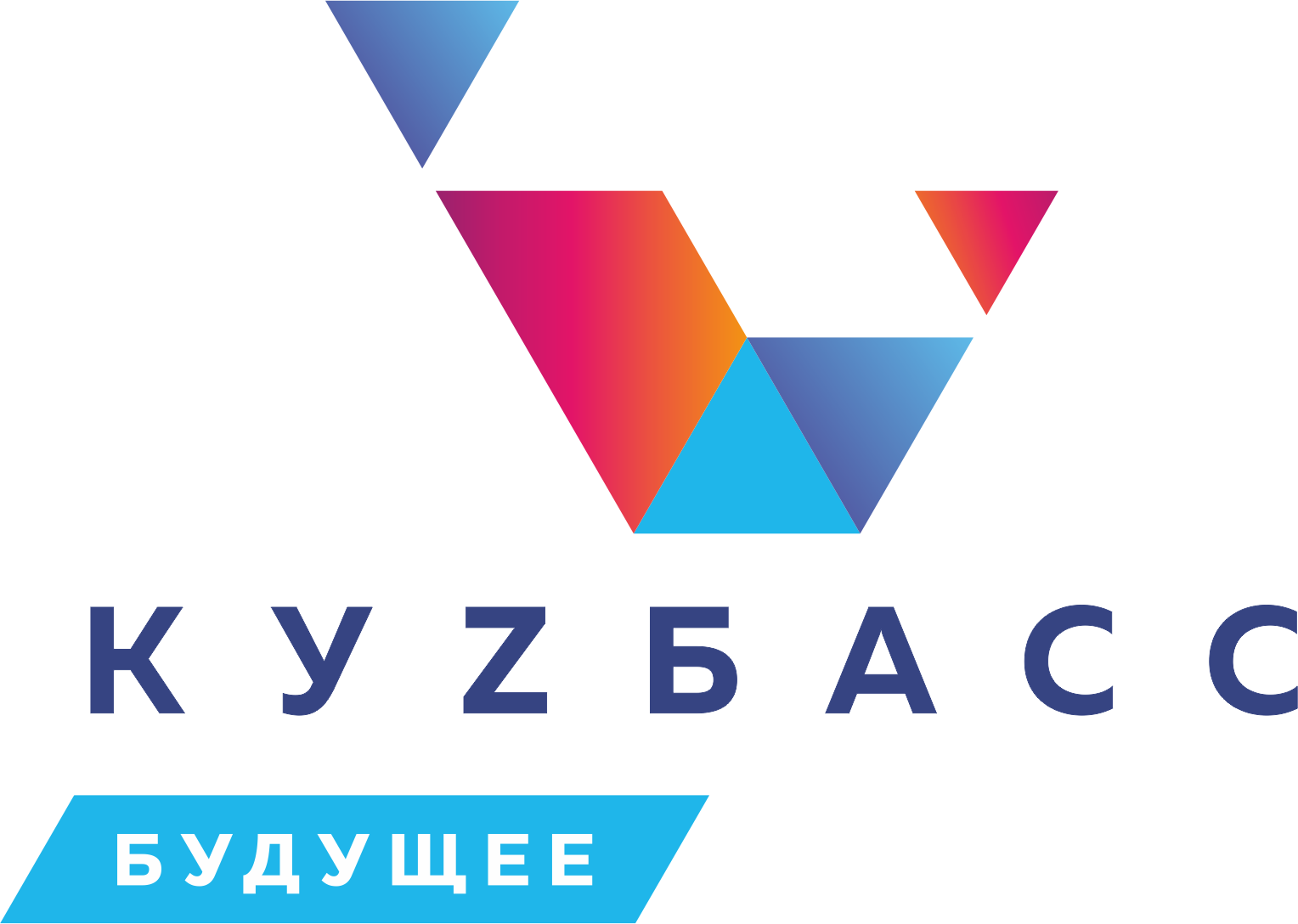 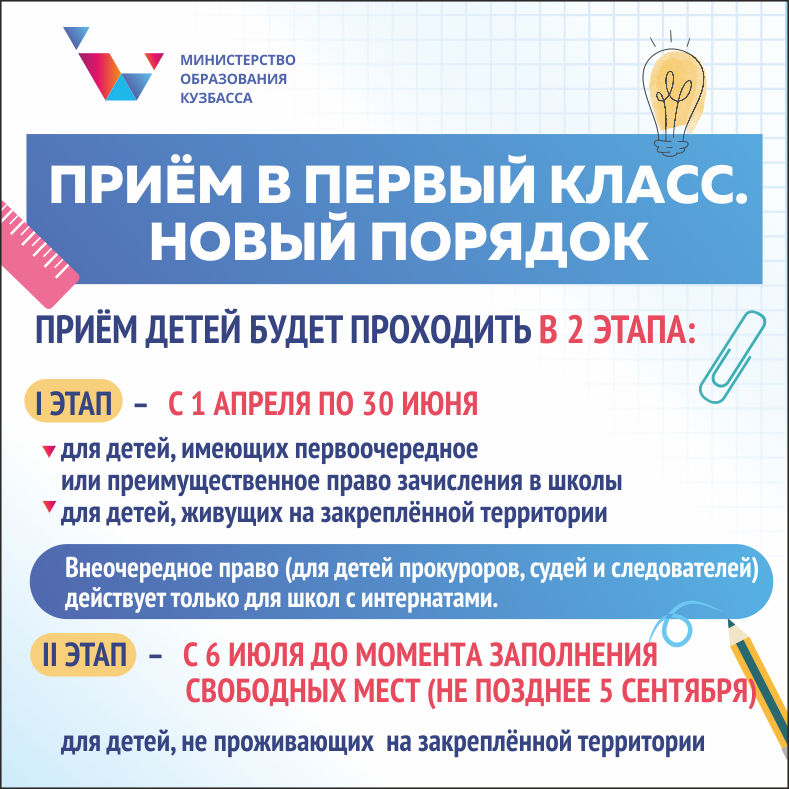 Наличие права внеочередного, первоочередного или преимущественного приема
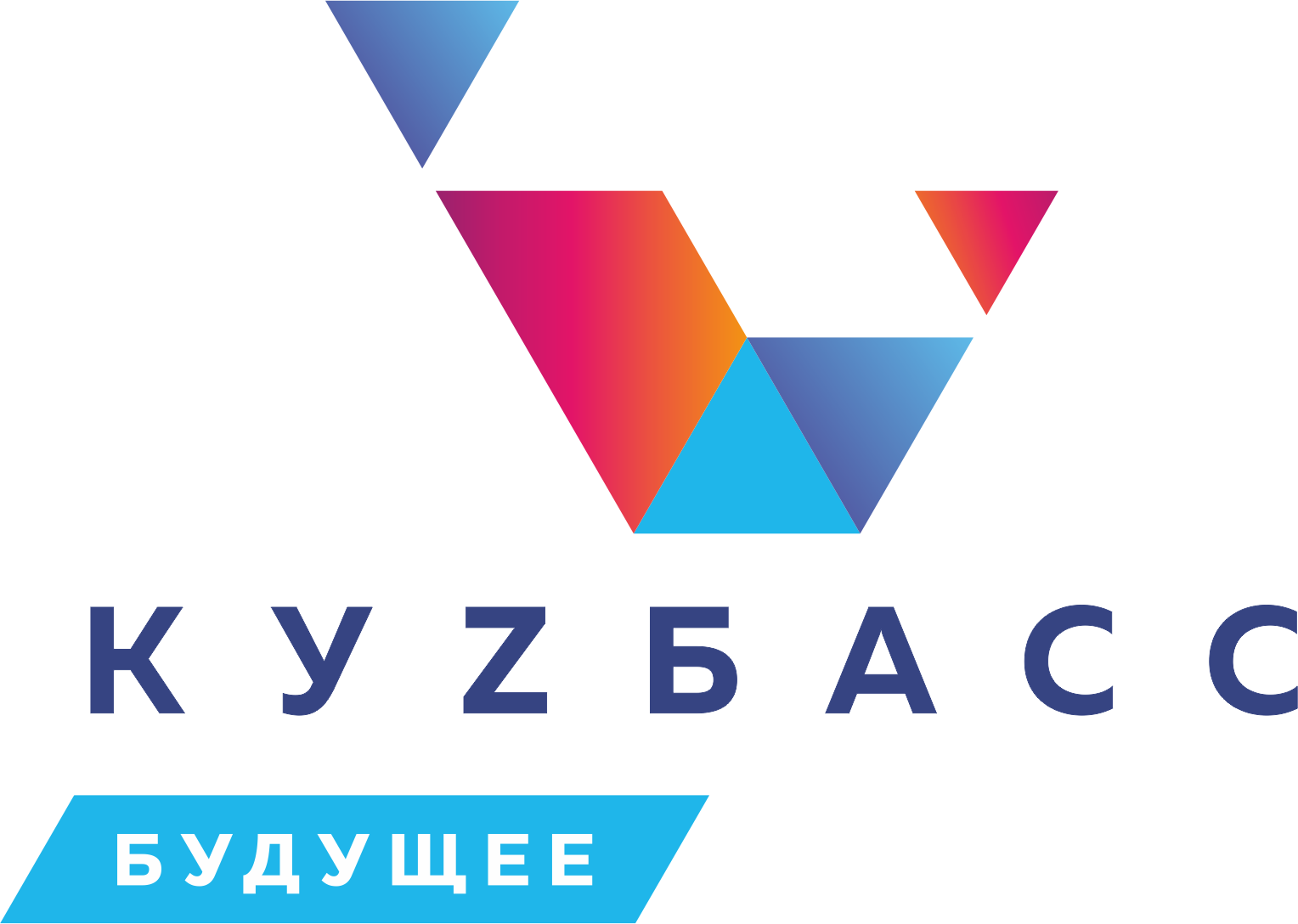 Первоочередное
Внеочередное
Преимущественное
Предоставляются места в общеобразовательных организациях, имеющих интернат:

- детям прокуроров
- детям судей
- детям сотрудников Следственного комитета Российской Федерации
- дети военнослужащих по месту жительства их семей
по месту жительства независимо от формы собственности: 
- дети сотрудников полиции
- дети сотрудников органов внутренних дел, не являющихся сотрудниками полиции
дети сотрудников, имеющих специальные звания и проходящих службу в учреждениях и органах уголовно-исполнительной системы, органах принудительного исполнения Российской Федерации, федеральной противопожарной службе Государственной противопожарной службы и таможенных органах Российской Федерации
Дети медицинских работников государственной системы здравоохранения (Закон Кемеровской области - Кузбасса от 25.05.2021 N 41-ОЗ)
дети, чьи полнородные и неполнородные брат и (или) сестра обучаются в данной образовательной организации 
(Приказ Министерства просвещения РФ от 8 октября 2021 г. N 707)
Для приема родитель(и) (законный(ые) представитель(и) ребенка или поступающий представляют следующие документы
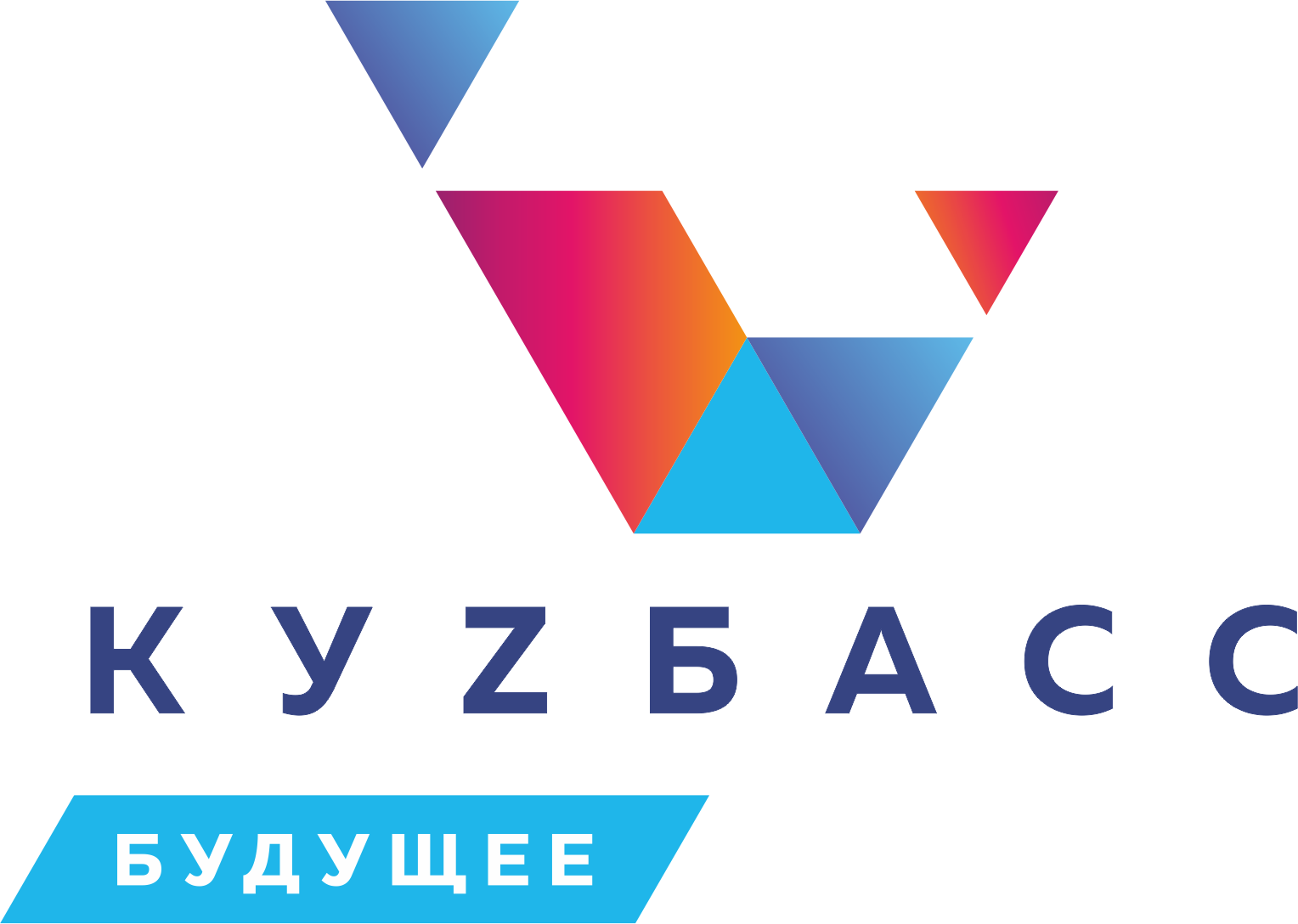 02
копию документа, удостоверяющего личность родителя (законного представителя) ребенка или поступающего

копию свидетельства о рождении ребенка или документа, подтверждающего родство заявителя

копию документа, подтверждающего установление опеки или попечительства
(при необходимости)

- копию свидетельства о рождении полнородных и неполнородных брата и (или) сестры (в случае использования права преимущественного приема на обучение по образовательным программам начального общего образования ребенка в государственную или муниципальную образовательную организацию, в которой обучаются его полнородные и неполнородные брат и (или) сестра);

копию документа о регистрации ребенка или поступающего по месту жительства или по месту пребывания на закрепленной территории или справку о приеме документов для оформления регистрации по месту жительства (в случае приема на обучение ребенка или поступающего, проживающего на закрепленной территории, или в случае использования права преимущественного приема на обучение по образовательным программам начального общего образования)

справку с места работы родителя(ей) (законного(ых) представителя(ей) ребенка
(при наличии права внеочередного или первоочередного приема на обучение)

- копию заключения психолого-медико-педагогической комиссии (при наличии)
Способы подачи заявлений
и документов (п. 23 Приказа № 458)
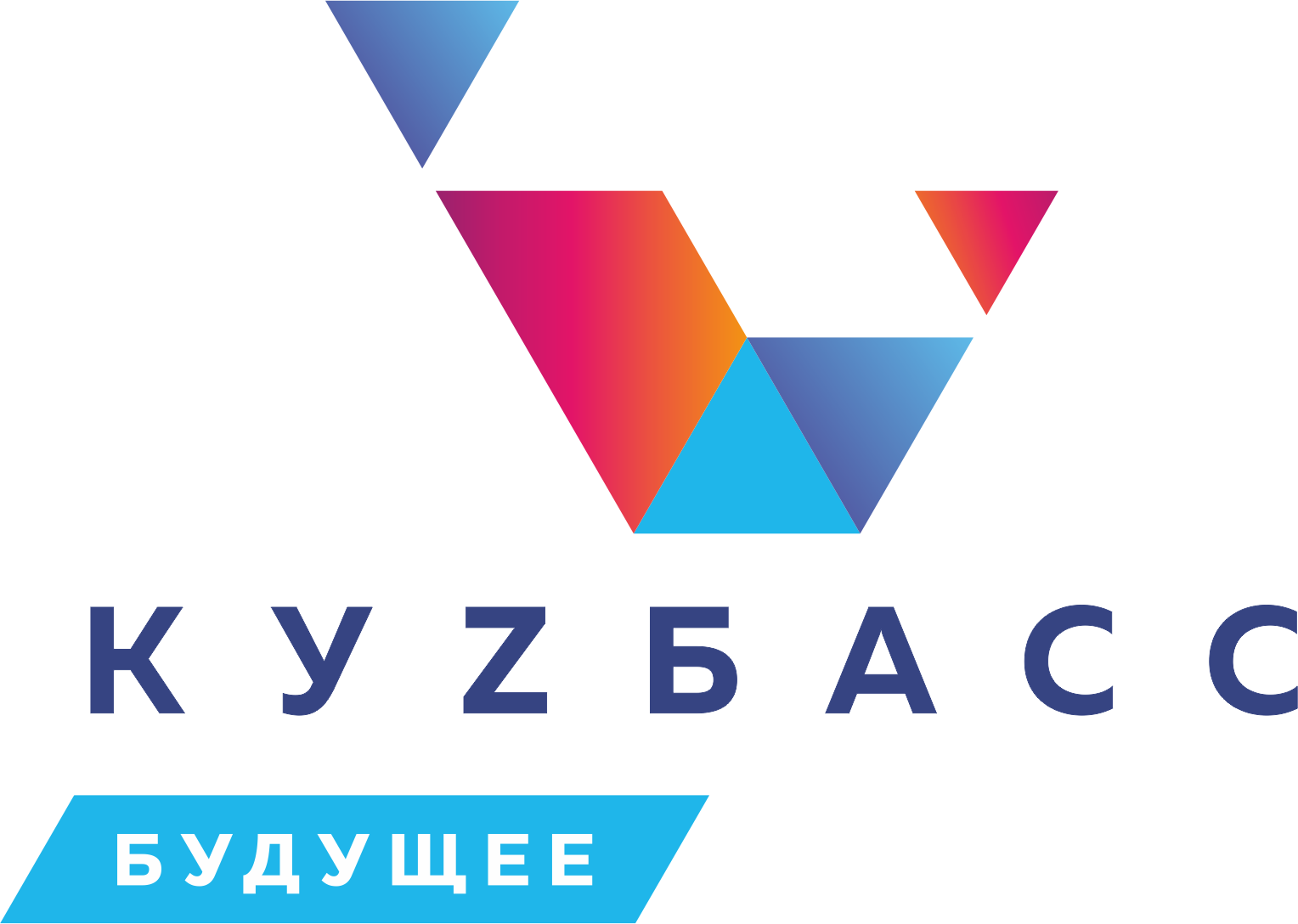 Лично в общеобразовательную организацию
Через операторов почтовой связи общего пользования заказным письмом с уведомлением о вручении
В электронной форме (документ на бумажном носителе, преобразованный в электронную форму путем сканирования или фотографирования с обеспечением машиночитаемого распознавания его реквизитов) посредством:
-электронной почты образовательной организации 
-электронной информационной системы https://cabinet.ruobr.ru/ 
-с использованием функционала официального сайта образовательной организации в сети Интернет
-иным способом с использованием сети Интернет
С использованием функционала (сервисов) региональных порталов государственных и муниципальных услуг, являющихся государственными информационными системами субъектов Российской Федерации, созданными органами государственной власти субъектов Российской Федерации (при наличии) https://www.gosuslugi.ru
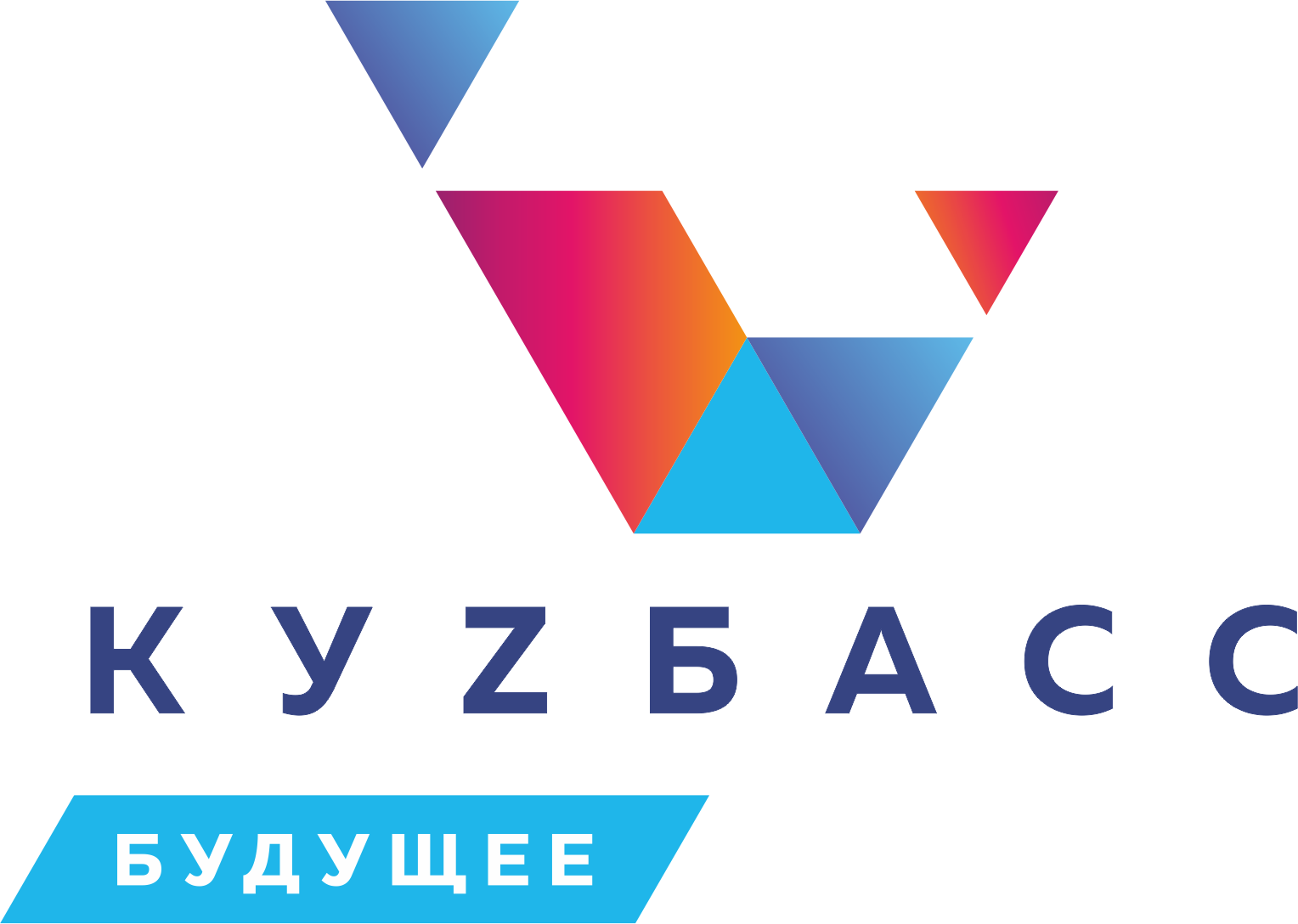 Действия заявителя:
Заполнить заявление

 Подать заявление одним из способов, указанных в п. 23 Приказа 458

 Приложить необходимые документы

 В случае подачи заявления и документов в электронной форме: 

принести подлинники документов в школу для сверки правильности и достоверности заполненных данных в течение установленного срока (рекомендуем 5 дней);

подписать:  
1) согласие на обработку своих персональных данных и персональных данных своего ребенка, 
2) заявление о приеме в 1 класс, которое поступило в электронном виде
Основания для отказа в приеме 
на обучение
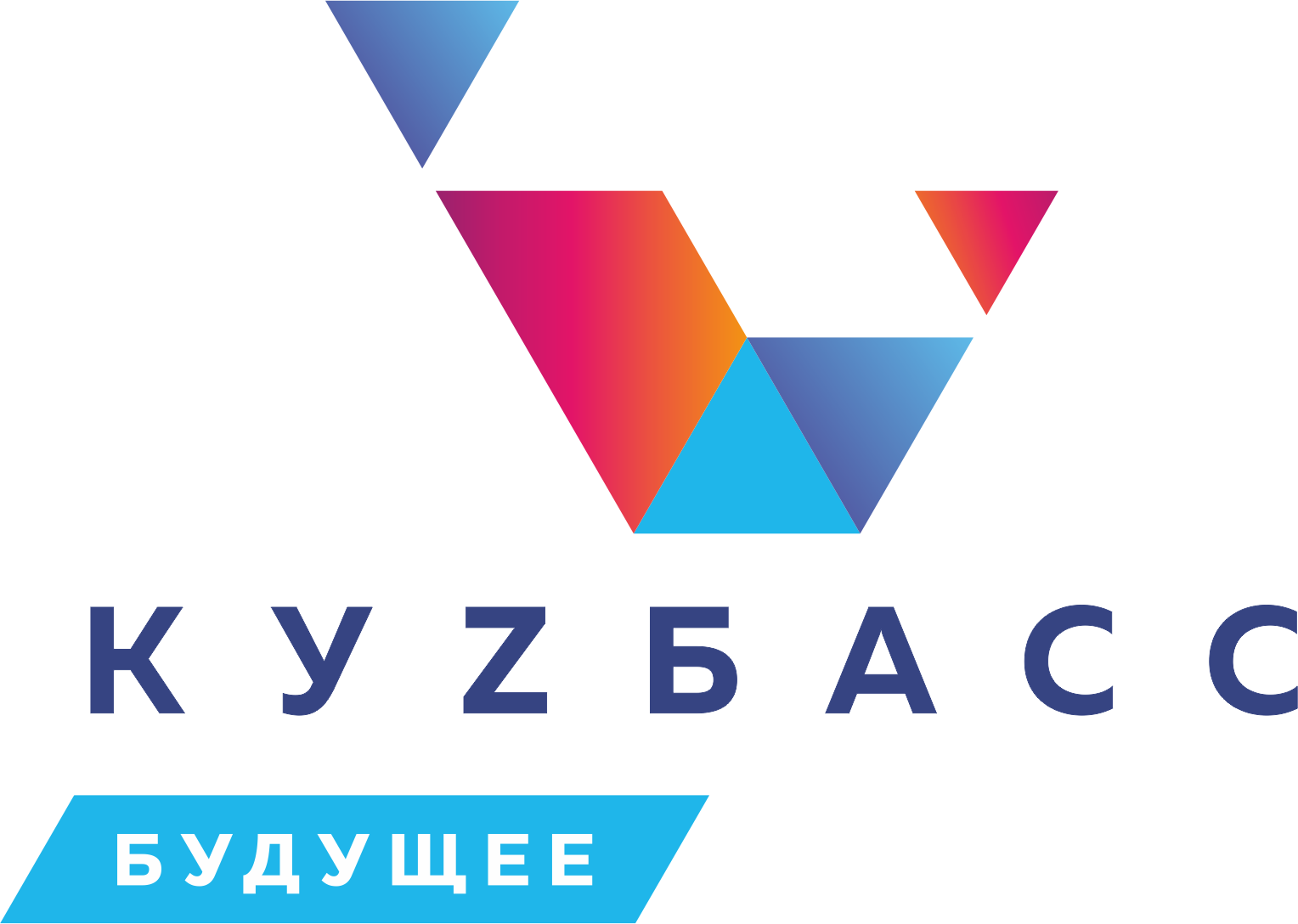 отсутствие свободных мест в общеобразовательной организации

за исключением случаев:
1) организация индивидуального отбора
(ч. 5  ФЗ от 29.12.2012 № 273-ФЗ «Об образовании в Российской Федерации)
(ч. 6 ФЗ от 29.12.2012 № 273-ФЗ «Об образовании в Российской Федерации)
2) реализация основных общеобразовательных программ в загранучреждениях Министерства иностранных дел Российской Федерации
(ст. 88  ФЗ от 29.12.2012 № 273-ФЗ «Об образовании в Российской Федерации)
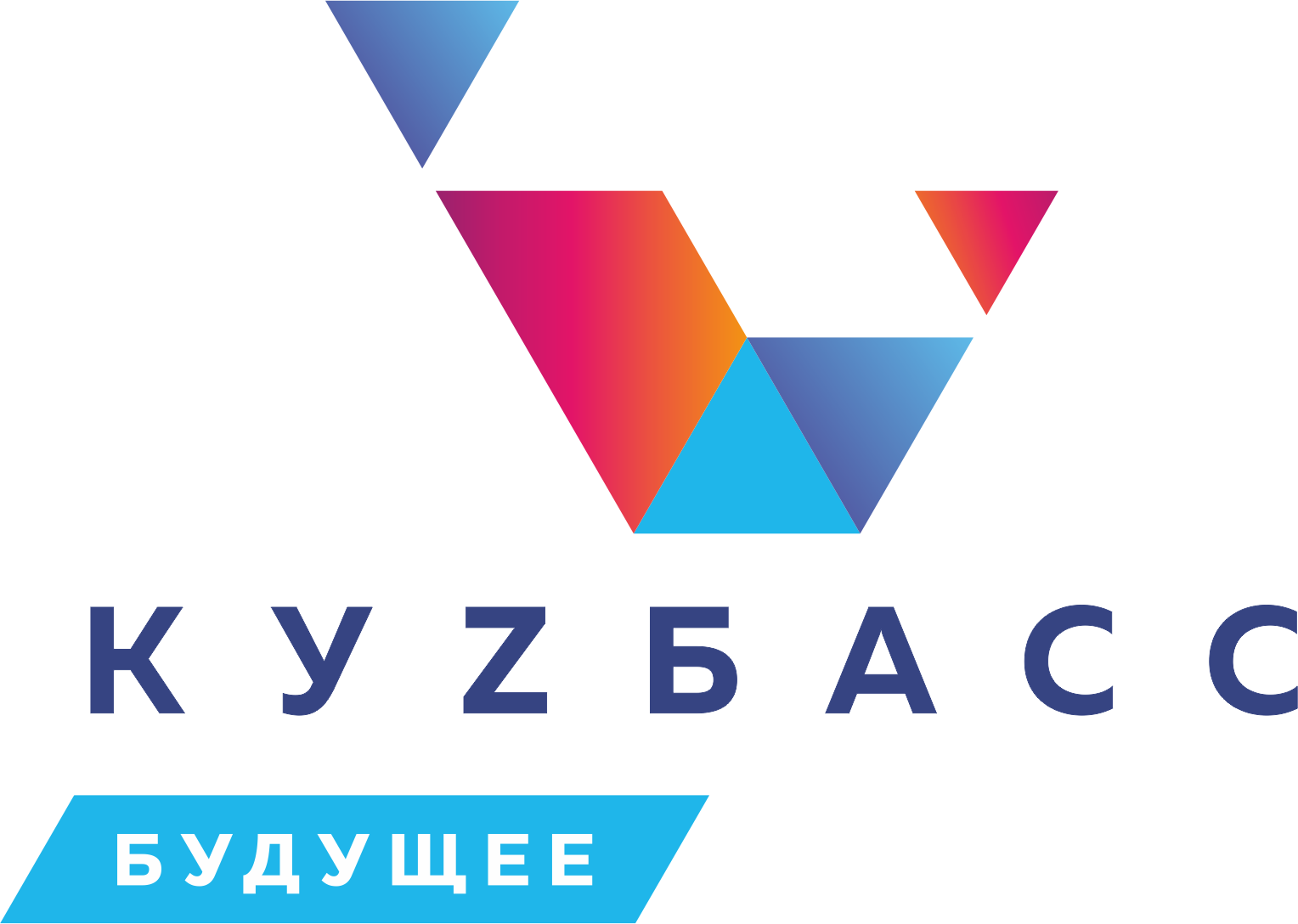 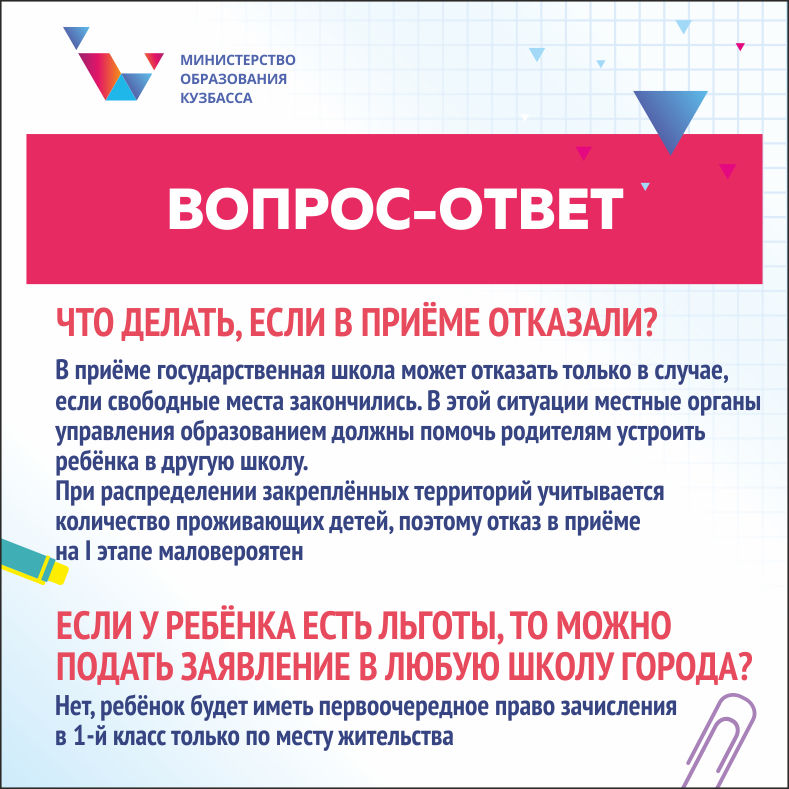